Communication
Importance of Communication/Control Resolution Guidelines:
Communication- Communication is the effective sharing or transmission of fact, opinion or emotions by two people.
The imparting or exchanging of information by speaking, writing, or using some other medium. 
The successful conveying or sharing of ideas and feelings.
The 3 basic element of communication…
i) Sender
ii) Message
iii) Receiver
The Sender:-‘encodes’ the message, usually in a mixture of words and non-verbal communication. 
It is transmitted in some way (for example, in speech or writing), and the recipient ‘decodes’ it.
Need of communication:-
It provide information
It raises awareness
It promote partnerships and collaboration between stakeholder
It increases country stat’s visibility
It allow the active involvement of stakeholder
It ensure co-ordination and efficiency in order to achieve the project objective.
Importance of communication….
The implementation of policies and programmers of management is possible only through effective communication.
We can understand the importance of communication from the following point.
Smooth running of the enterprises.
Maximum productivity.
Assist other function.
Job satisfaction.
Basis of leadership.
Establishment of human relation.
Many so called “ethics conflict” in medical ethics are traceable back to a lack of communication.
Communication breakdown between patient and their healthcare team, between family member or between member of medical community can all lead to disagreement and strong feeling.
The breakdown should be remedies and many apparently insurmountable “ethics” problem can be solved with open lines of communication
Categories of Communication…
There are a wide range of ways in which we communicate and more than one may be occurring at any given time.
The different categories of communication include:-
Spoken or Verbal Communication:-which includes face-to-face, telephone, radio or television and other media.
Non-Verbal Communication:- covering body language, gestures, how we dress or act, where we stand, and even our scent. There are many subtle ways that we communicate (perhaps even unintentionally) with others 
Written Communication:-which includes letters, e-mails, social media, books, magazines, the Internet and other media. 
Visualizations: graphs and charts:- maps, logos and other visualizations can all communicate messages
The Communication Process…
A message or communication is sent by the sender through a communication channel to a receiver, or to multiple receivers
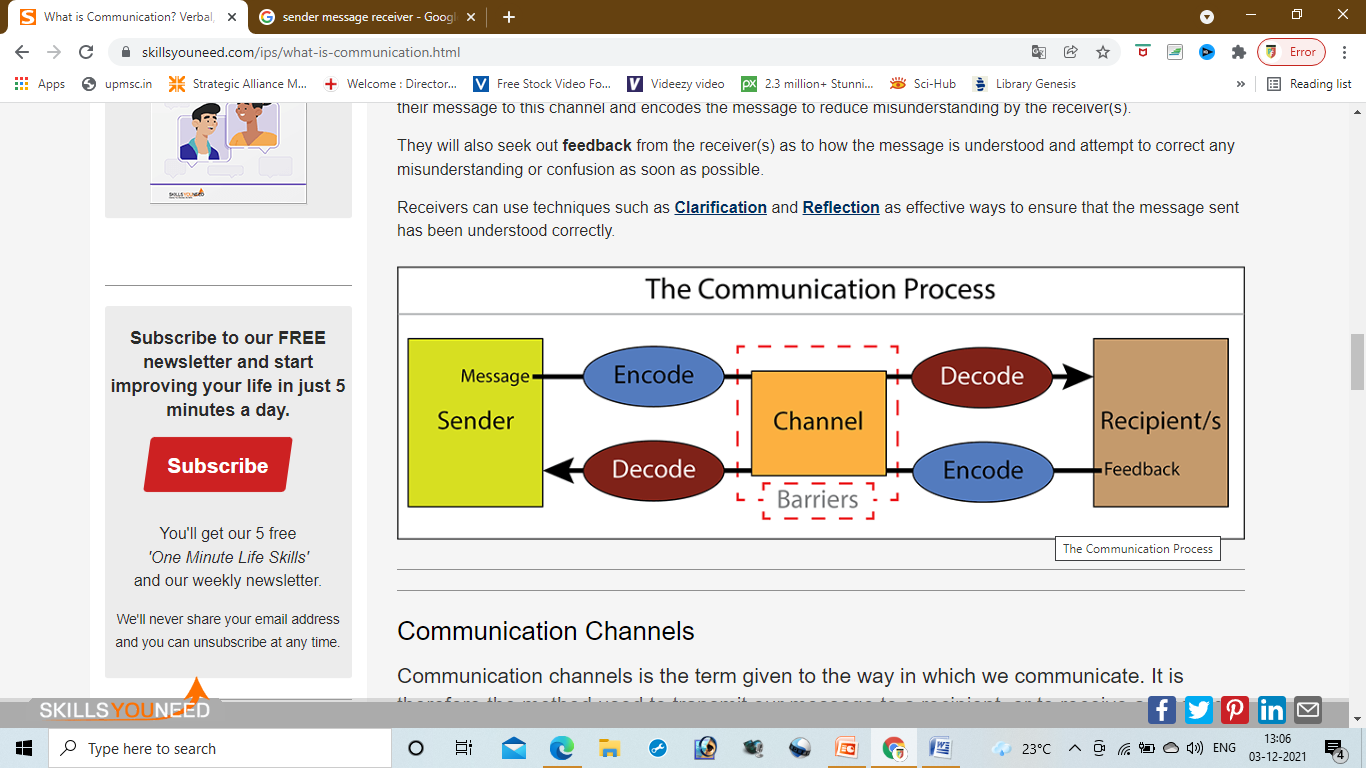 Communication tool..
Brochure, reference guide, success stories, country STAT’s, national website.
Social media (YouTube, Twitter) to promote networking and collaboration. 
Visibility events and awareness seminars to promote the system and to activity engage users.
Media coverage of National’s regional events through the press, television, radio and internet.
Wide distribution of E-news letter containing country STAT’s news on recent activities or other communication equipment.
Advantages…
Speedy flow
Clear words and language 
Flexibility
Proper co-ordination
Leadership quality
Control and resolution…
To ensure that appropriate ethical values are being applied with in hospital effective.
Accreditation requires that ethical considerations are taken in to account.
For example-With respect to physician integrity conflicts of interest, research ethics and organ transplantation ethics.
Guideline…
For example-The declaration of Helsinki is regarded as authoritative in human research ethics.
In the United Kingdom, general medical council provide clear overall modern guidance in the forms of its “good medical practice” statement.
Other organism such as the medical protection society and a number of university department are often consulted by British doctors regarding issue relative to ethics.